Квадратный трёхчлен и параметр
Групповое занятие в 10 классе
Автор: Салпанова Н.Л., 
учитель математики 
МБОУ «СОШ №22»
“Три пути ведут к знанию:путь размышления – этот путь самый благородный, путь подражания – этот путь самый легкий и путь опыта – этот путь самый горький”
Конфуций.
y=3|x-2|
1) у = х-2
2) у = |х-2|
3) у =   |х-2|
3
3
x
x
2
●
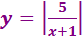 x
x
1
●
●
0
1
2
План:
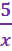 1. y =
●
●
●
-2
4
●
по точкам
●
●
2
2. На 1 влево
●
●
1
1
3. модуль
●
●
0
1
2
4
1
●
●
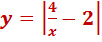 ≥
Если
●
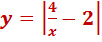 ●
область над
План:
●
●
над графиком
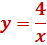 1.
2. На 2 вниз
Под графиком?
●
3. модуль
Квадратная функция
y = |x² - 2x -3|
(построить график)
I. y = x² - 2x - 3
два  способа
4
●
1. а=1>0 – ветви вверх
2. D =16>0 – две точки
х₁=            х₂ =
3
1
-1
3. Хверш =
-b/2a =
1
●
●
●
0
1
-1
-1
3
Yверш =
-4
4. дополнит. точки
5. парабола
●
●
●
-3
4
-4
●
II. Выделить
полный квадрат
1
y = |x² - 2·x·1 + 1 – 4|
●
●
●
y = |(x - 1)² - 4|
0
1
-1
-1
3
План:
1. У = Х²
2. на 1 вправо
●
●
и  на 4 вниз
-3
-4
●
Квадратная функция
y = x² - 2IxI -3
(построить график)
1. Строим:
y = x² - 2x -3
слайд 
предыдущий
а) нули функции
1
б) вершина
●
●
●
3
0
1
-1
1
в) ось параболы
в) парабола
|X|
-3
К условию:
≥ 0
●
●
Что это значит?
●
-4
Функция, при х ≤ 0
принимает значения
Линия  при Х ≥ 0 и
те же, что и при х ≥ 0
симметричная ей  при Х ≤ 0
относительно оси ОУ
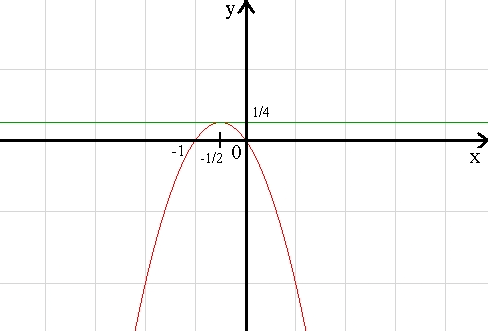 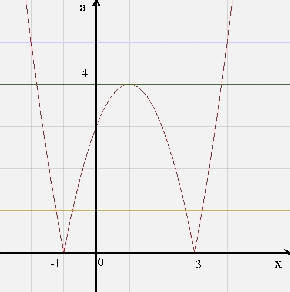 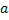 Найти все значения ɑ
, при каждом из которых уравнение
имеет ровно три корня.
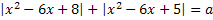 НУЛИ
ЗНАКИ
Выбор  ɑ
●
●
Строим графики
у =  ɑ
Прямая
2
4
параллельная ОХ
●
●
5
1
5
●
●
Ответ :  ɑ = 5
1   2    3     4  5
По определению модуля
3
●
●
●
1) (─ ∞;1)
Xверш.=
3
x²-6x+8
+x²-6x+5
y₁=2x²-12x+13
Уверш.=
-5
Ось
2) [1;2)
●
●
●
●
●
x²-6x+8
-x²+6x-5
y₂=3
2
4
1
5
3
3) [2;4)
y₃=-2x²+12x-13
Xверш.=
3
-x²+6x-8
-x²+6x-5
4) [4;5)
Уверш.=
5
x²-6x+8
-x²+6x-5
y₄=3
5) [5;+ ∞)
-5
y₅=2x²-12x+13
x²-6x+8
+x²-6x+5
●
●
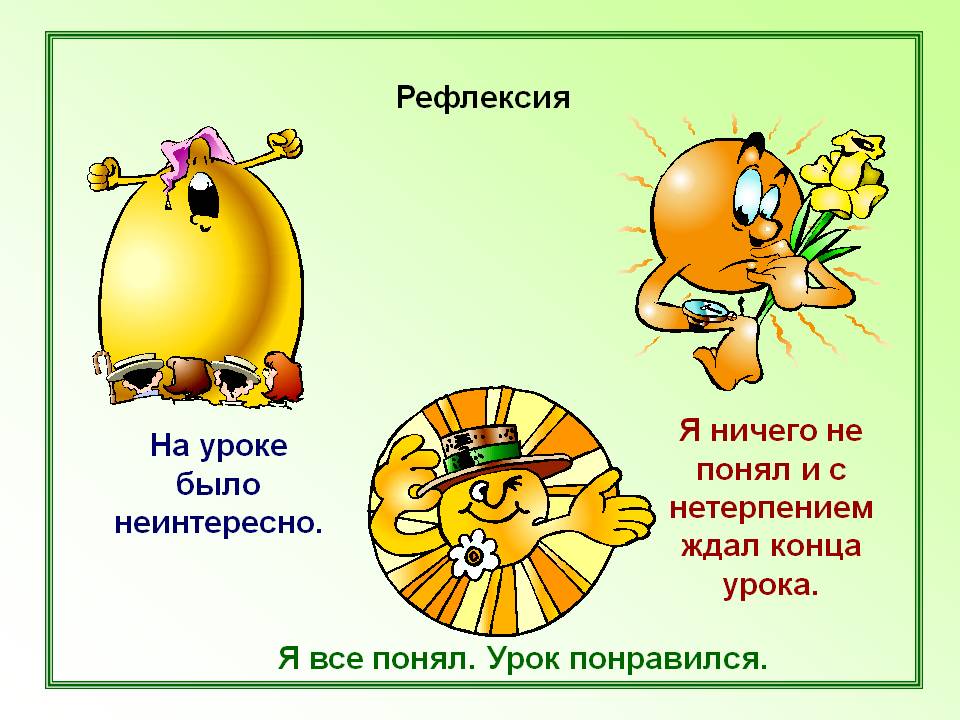